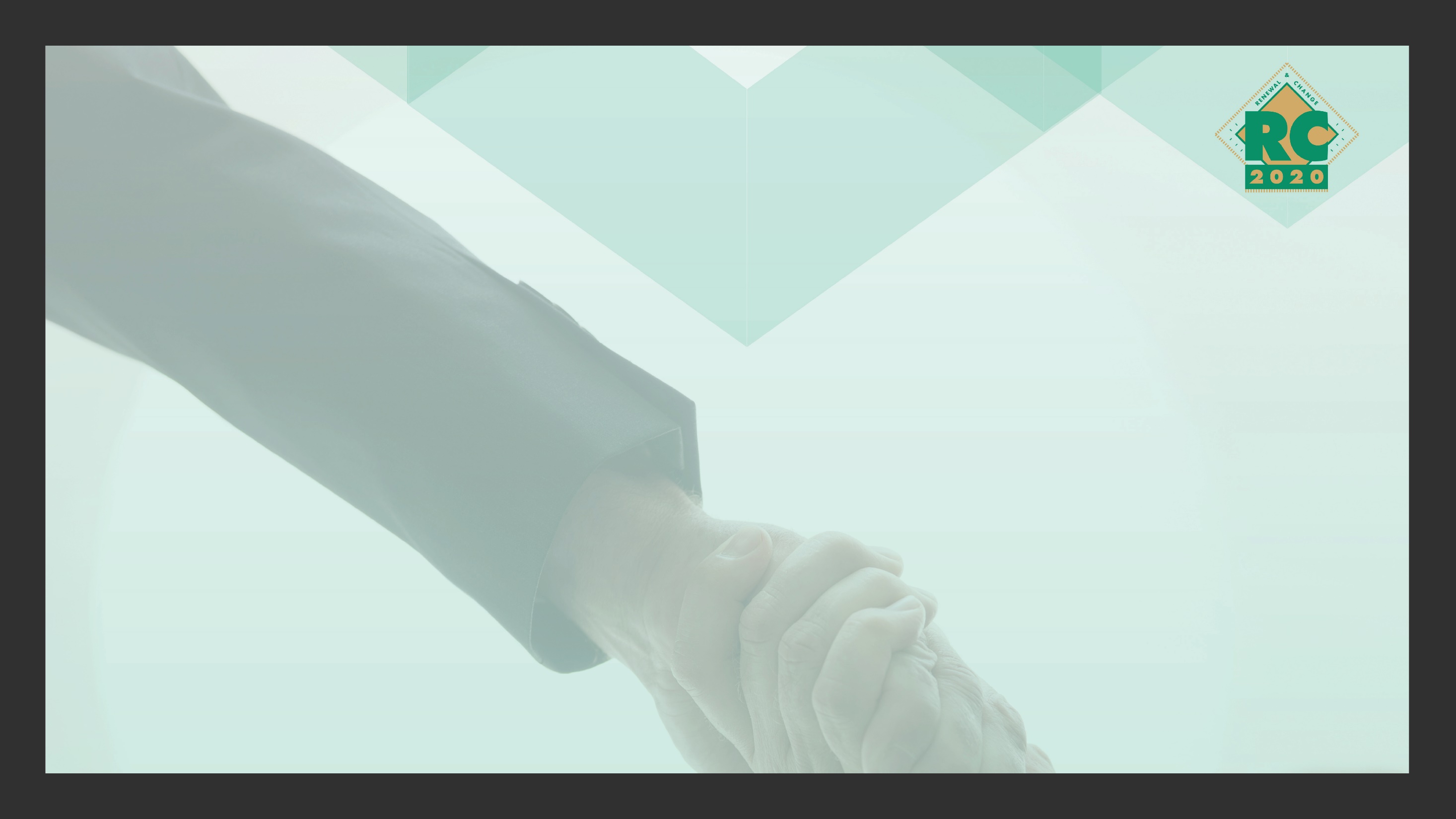 The Starting Point
[Speaker Notes: RC-2000
RC-2020
RC stands for Renewal and Change but …. Not a lot of people know that!
The mission or core purpose is renewal and change and as our Bylaws state, we do this by exchanging CEO views and college practices in an open, honest and candid manner. 
RENEWAL and CHANGE – reflects our commitment to constantly challenge and improve services and utilize partnerships to better serve their students, faculty and communities.]
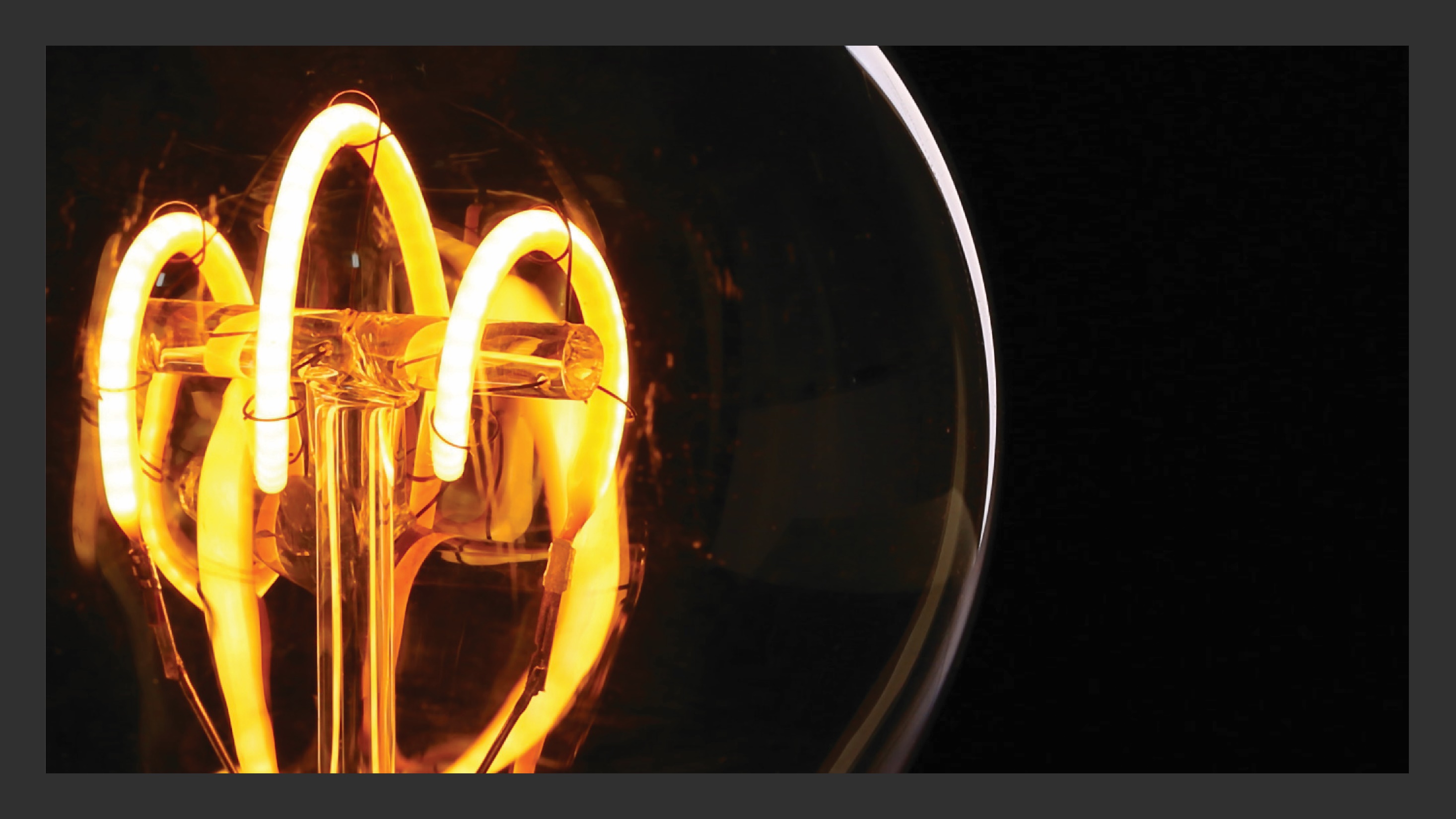 Why change?
[Speaker Notes: 2020 is just around the corner.
There is little to no brand recognition 
Anecdotal feedback suggests that the RC brand is viewed as an ‘old boys network’ – a closed shop for boys.
We know that this is not the case.
Also, we’re at a cross roads.  
Founding members are retiring and we need to ensure that the brand is relevant and accessible.]
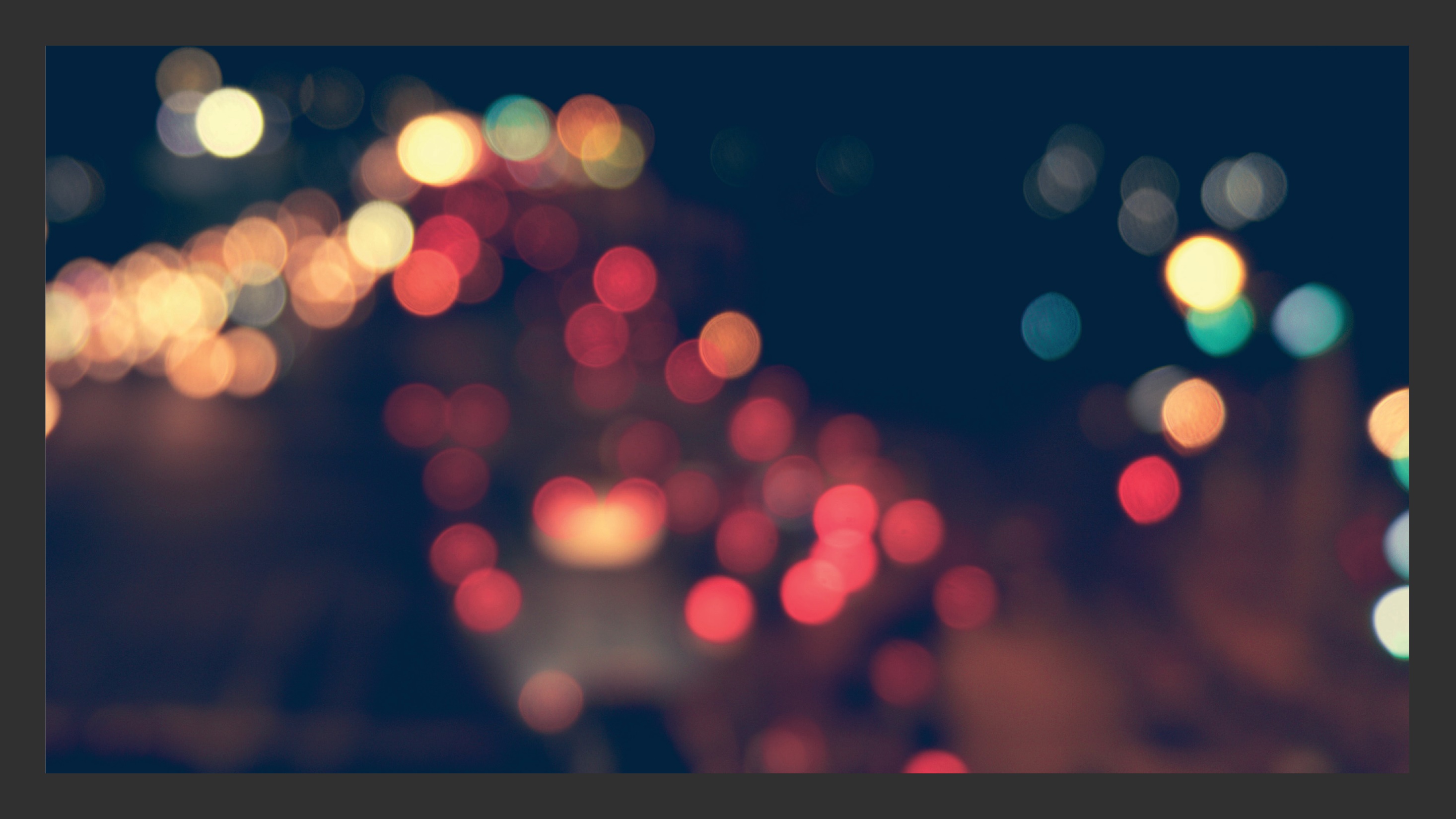 It’s just another Leadership Network…..
[Speaker Notes: Unique, safe space to share high points and low points
There’s gravitas – huge experience in the room
No competition – genuinely collegiate learning environment.]
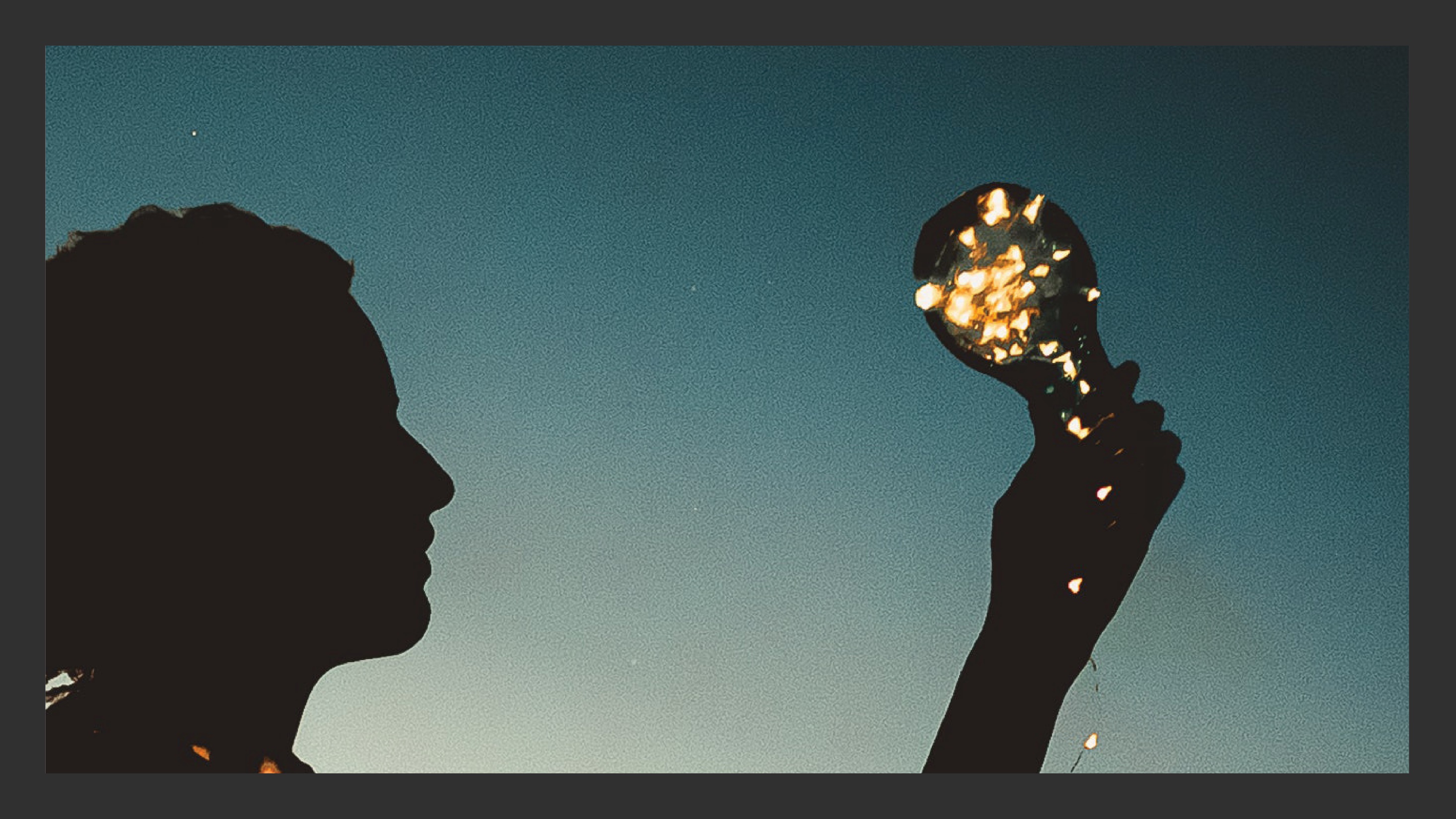 IMO RC-2020 is different because of the members’ values….
“
People who end up as ‘first’ don’t actually set out to be first.
They set out to do something they love….
Condoleeza Rice
[Speaker Notes: The student comes first every time.
It’s personal – you all want every student to succeed.
Humility/humble
This is your vocation…..]
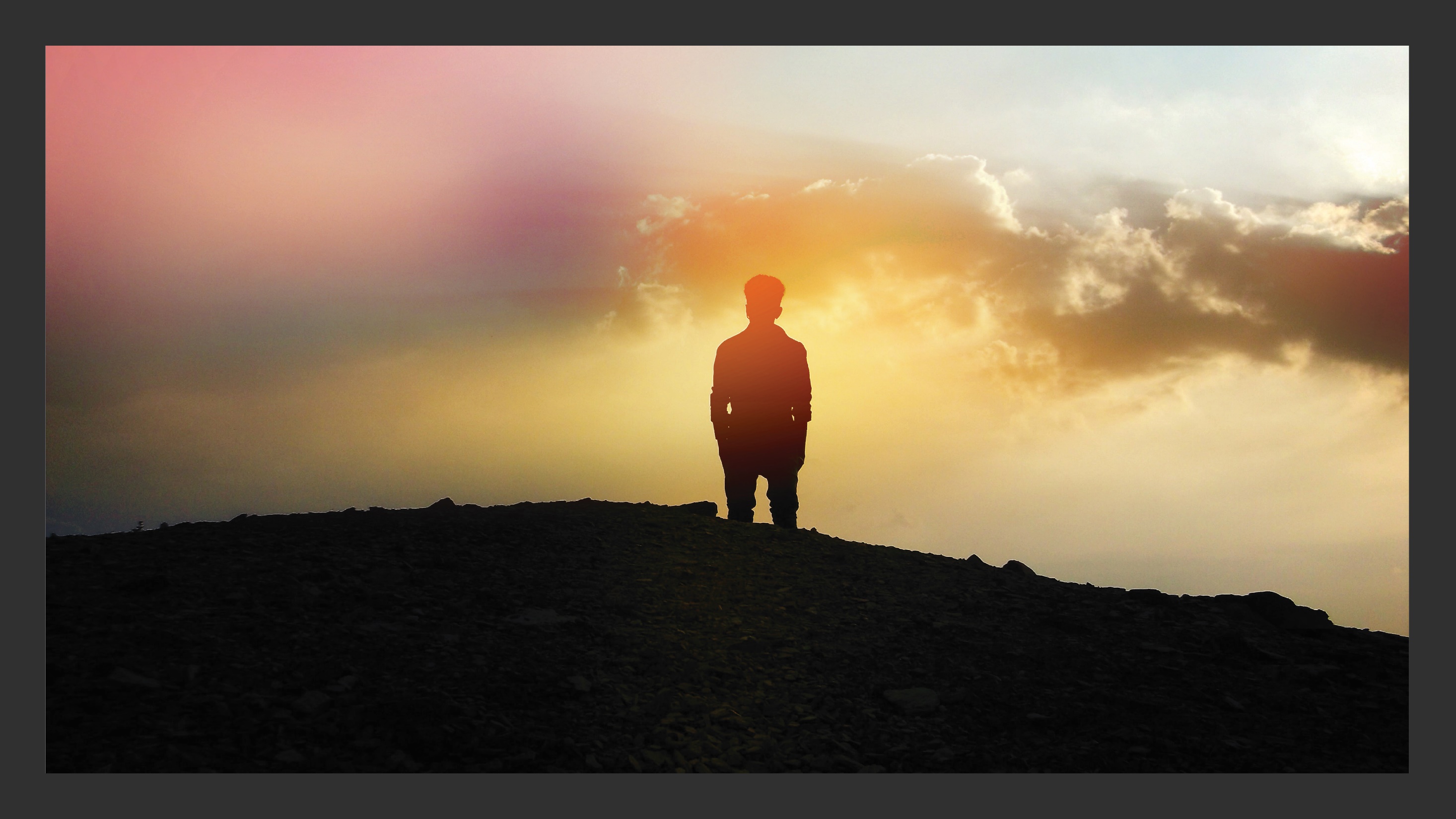 What makes RC-2020 standout from the leadership networking crowd?
[Speaker Notes: Elite
Global
Invitation]
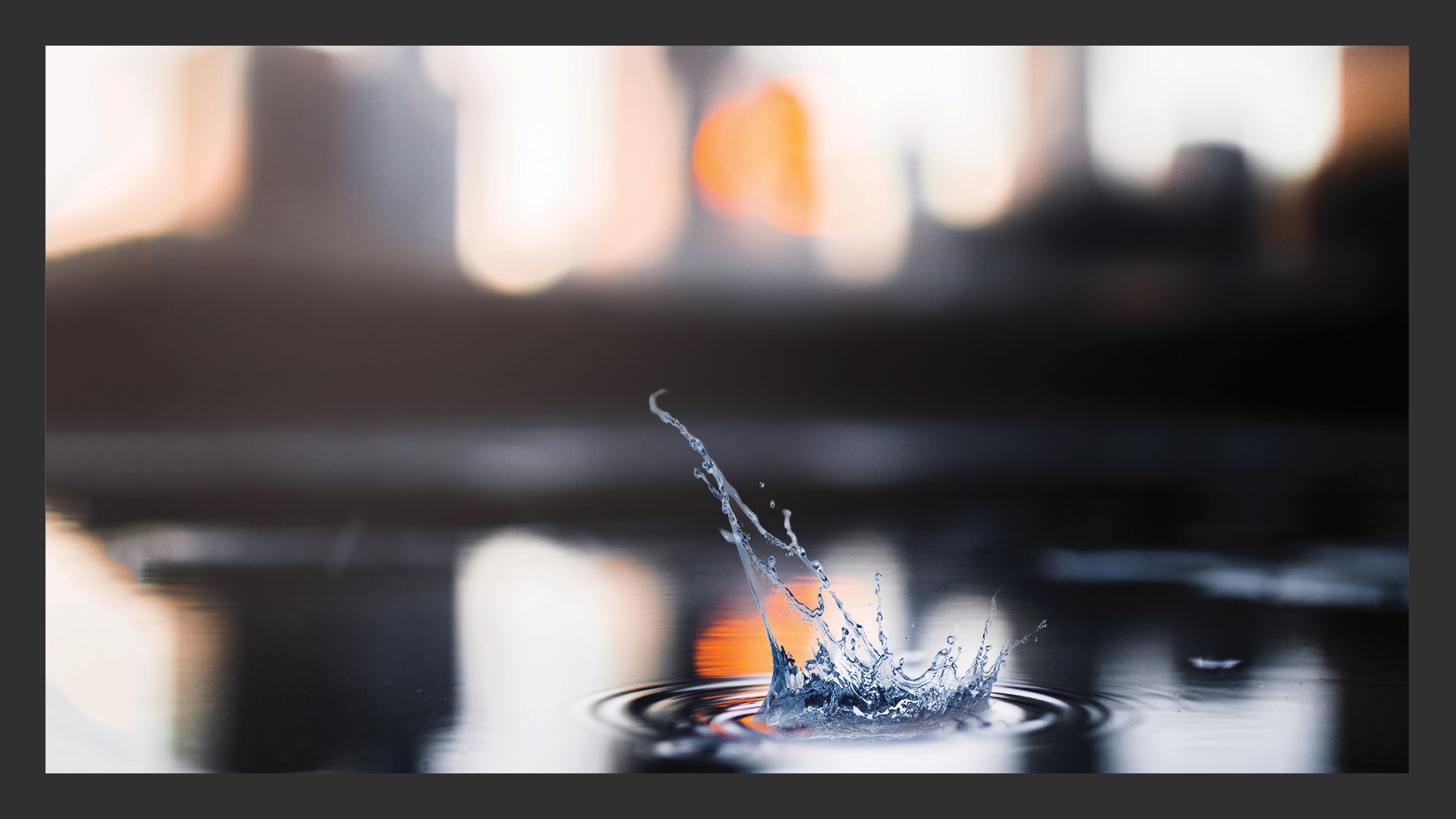 What the Future could look like
[Speaker Notes: At a crossroads?
Founding Presidents have retired.  Stalwart members are retiring.
Time to thrive or die.
Needed to start a brand conversation….]
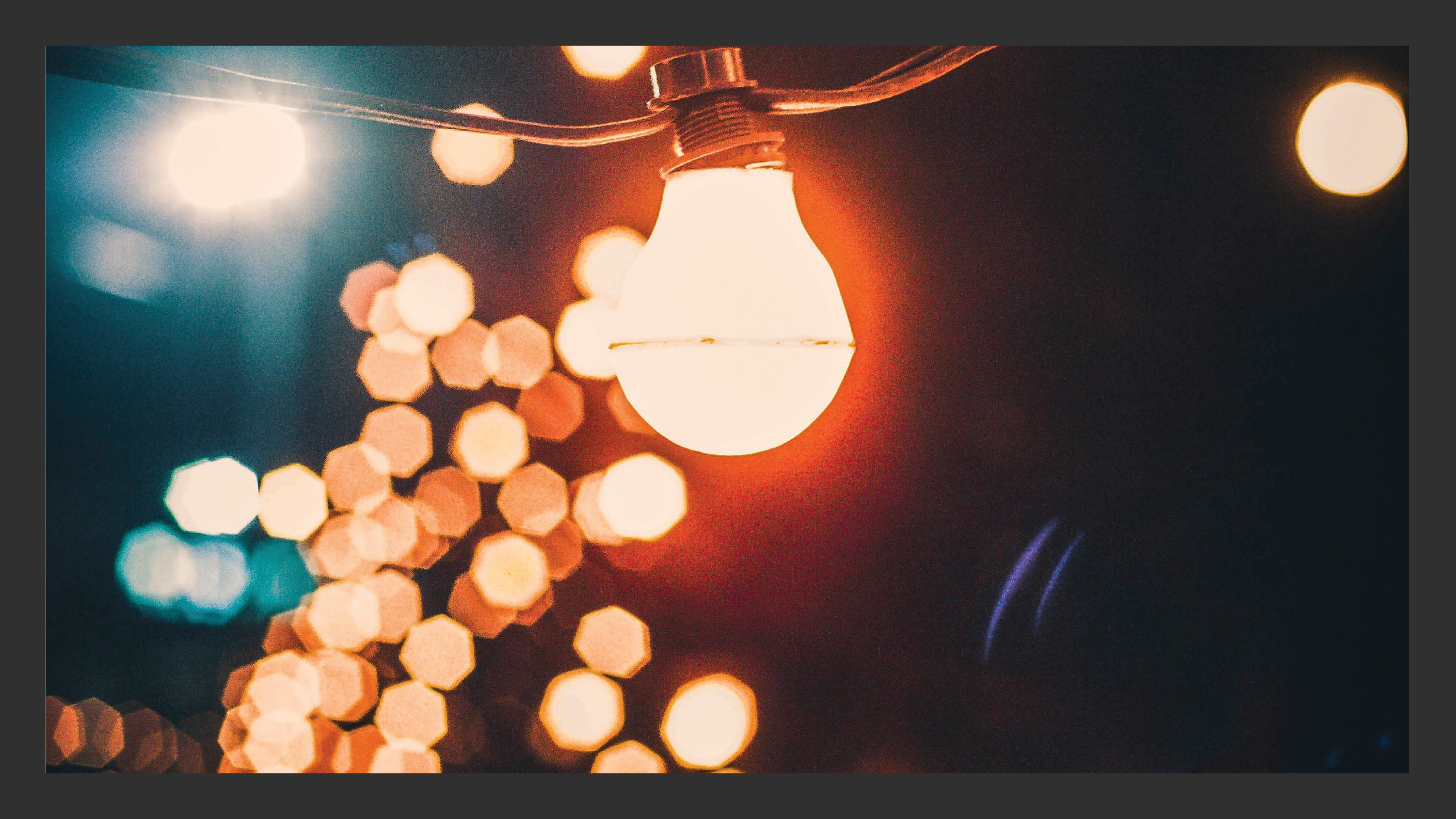 Initial Brand conversation
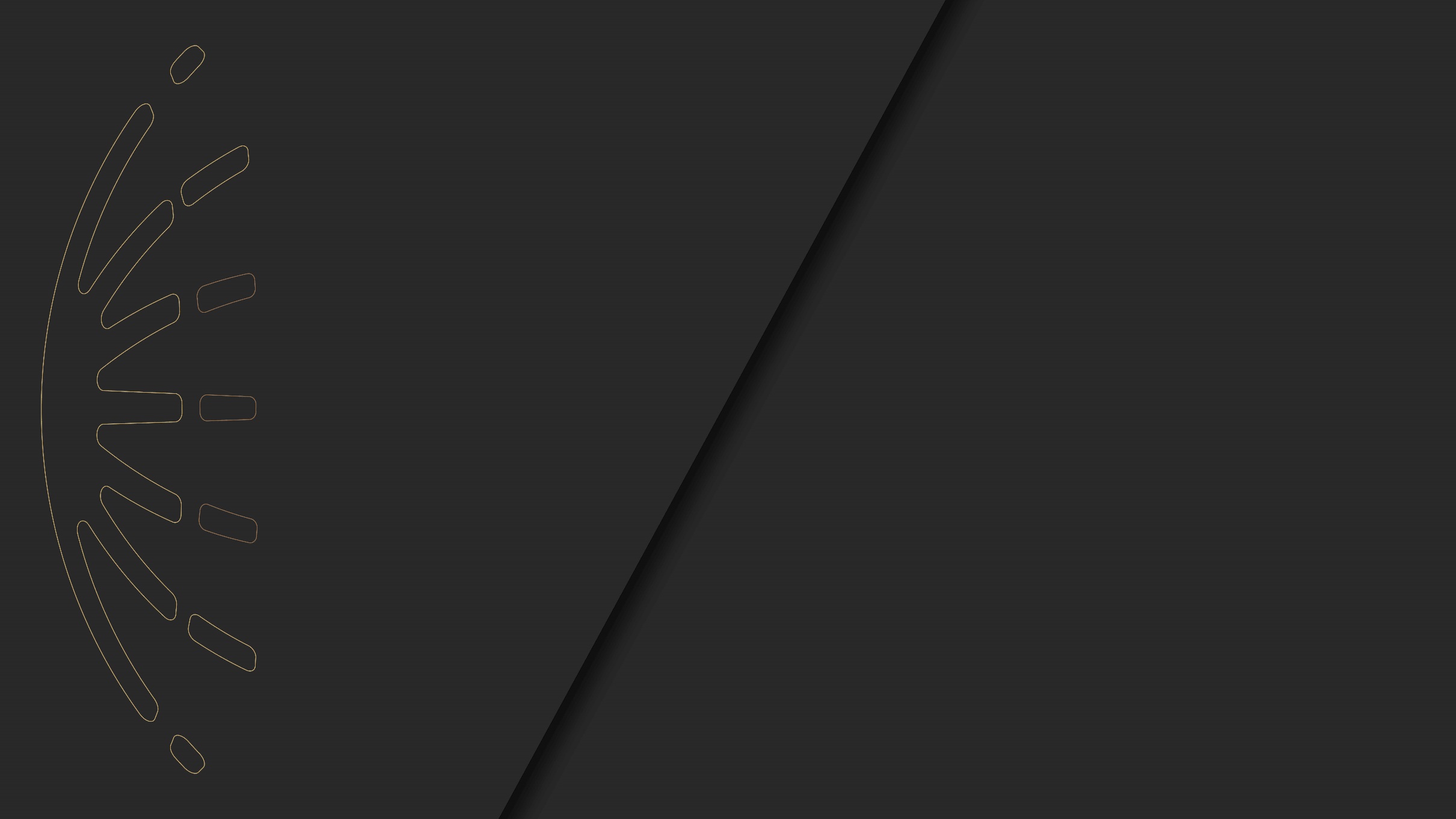 What’s in a Name?
[Speaker Notes: RC-2020 is so subtle that I have to explain it every time.
It gives nothing away about who we are, what we do.
It makes no connection to the sector, the mission or the values of the network?]
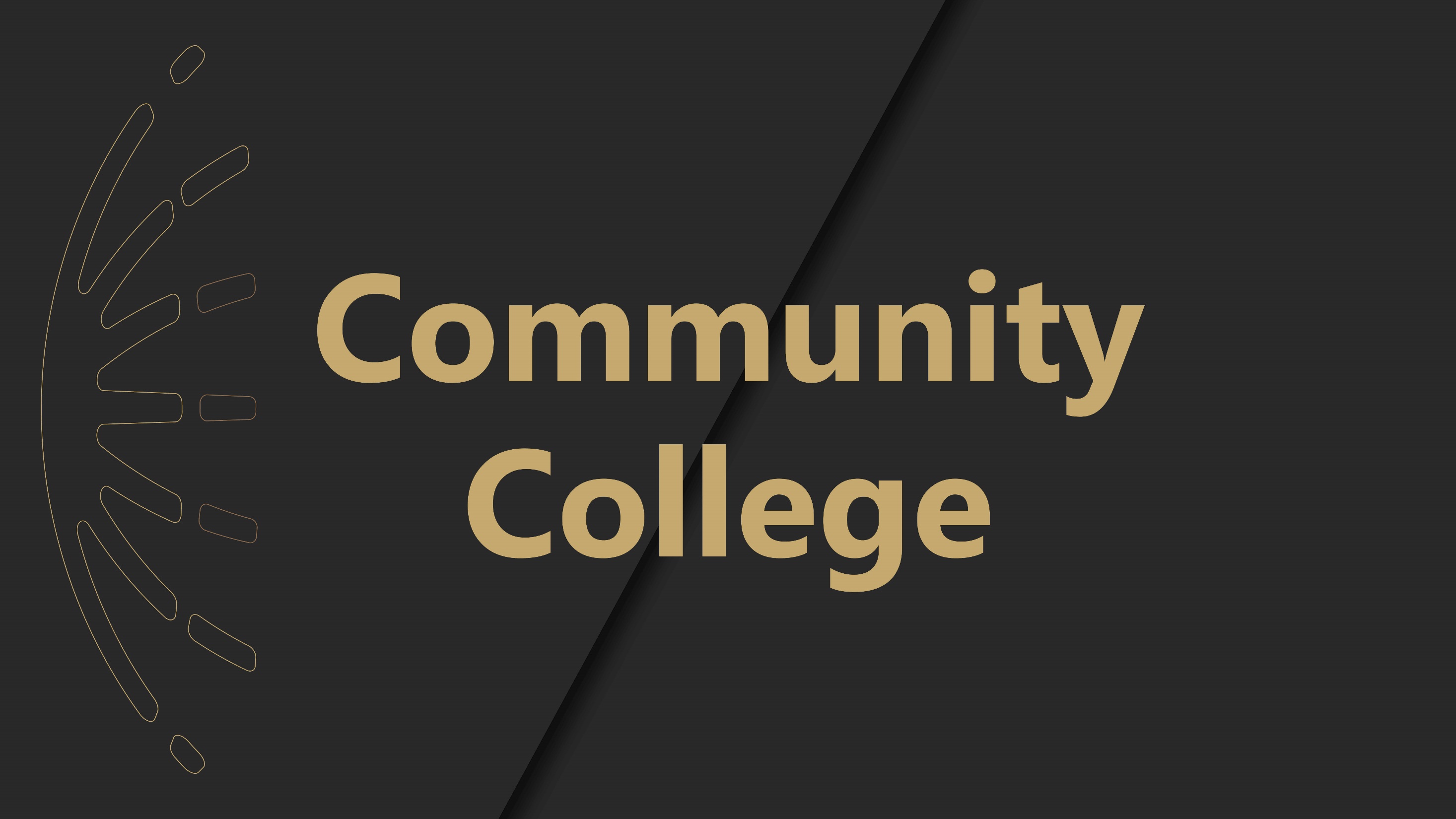 [Speaker Notes: 1.  At our conversation in Miami, we felt it was really important to have ‘community college’ in the name.]
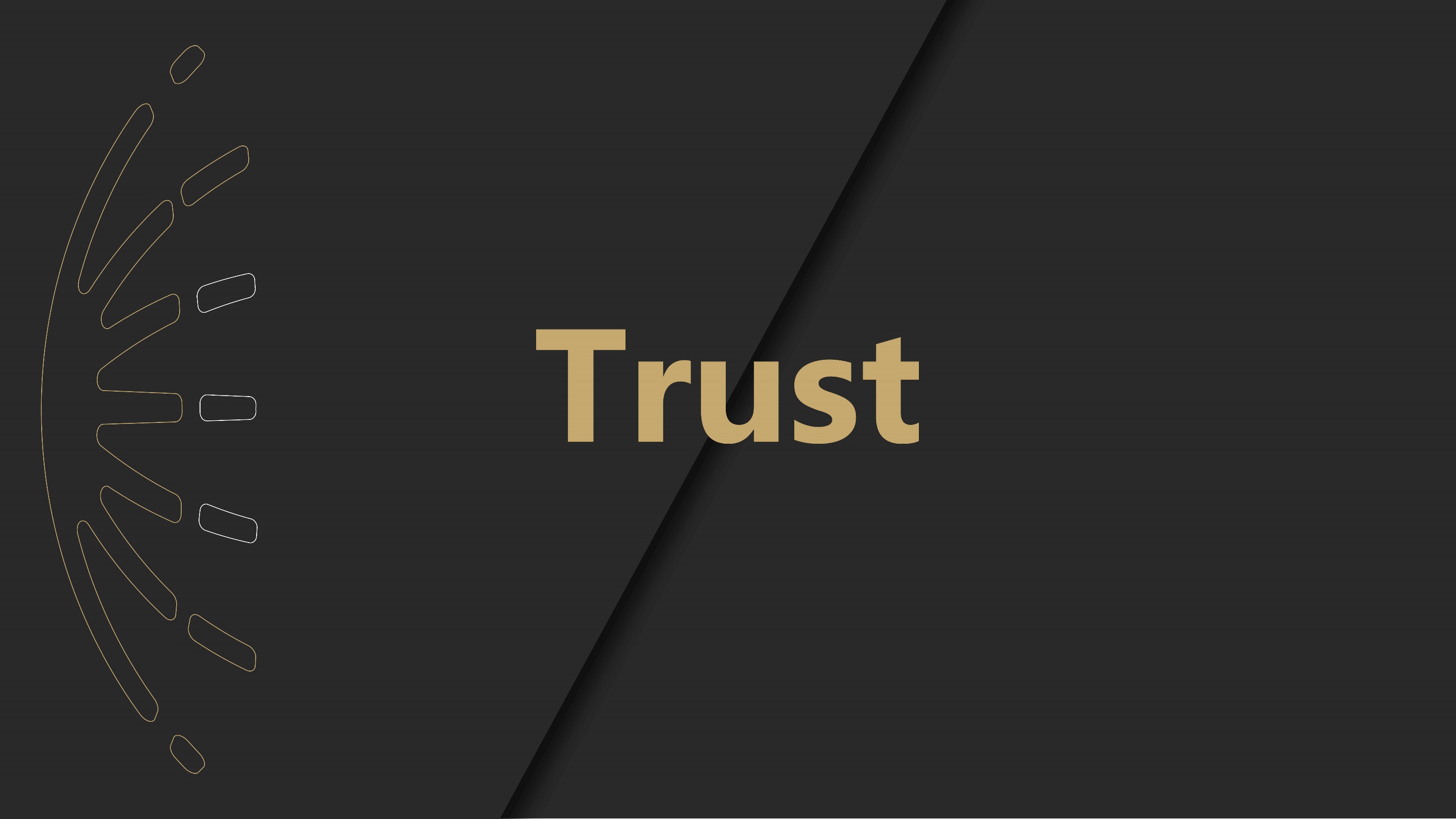 Firm Belief
Faith
Honest
Confidence in the certainty
[Speaker Notes: We wanted the name to reflect the relationships between the members and the term that came up time and again was ‘Trust’]
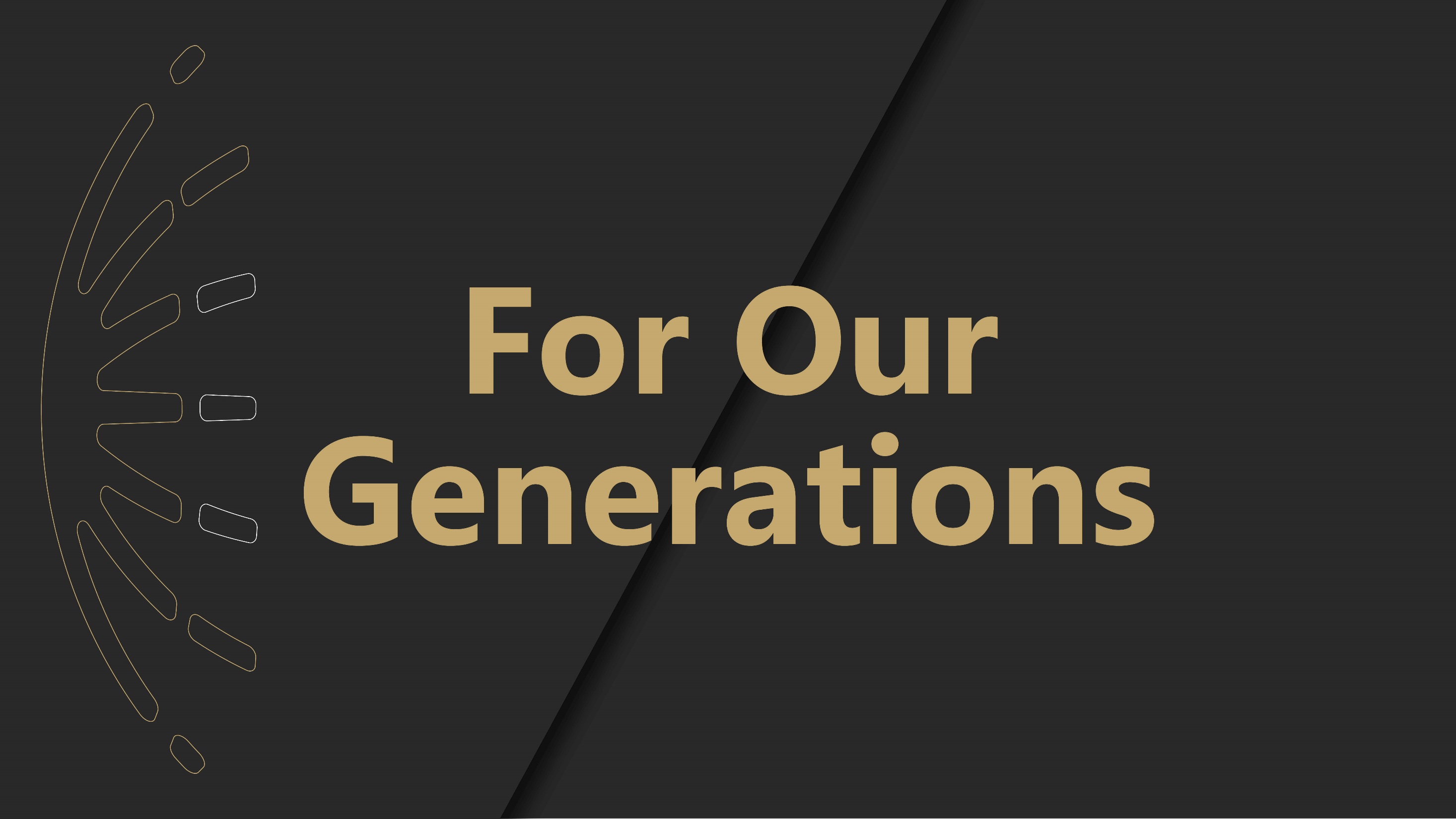 Uniting a Nation
Giving life chances
Stronger, Together
Making possible
Better opportunities
Guiding light
Future proofing
Empowering
[Speaker Notes: We also looked at how the brand would work in campaign format.

Asked ourselves the question – ‘why do CC’s exist’ and the response was ‘we exist for generations’]
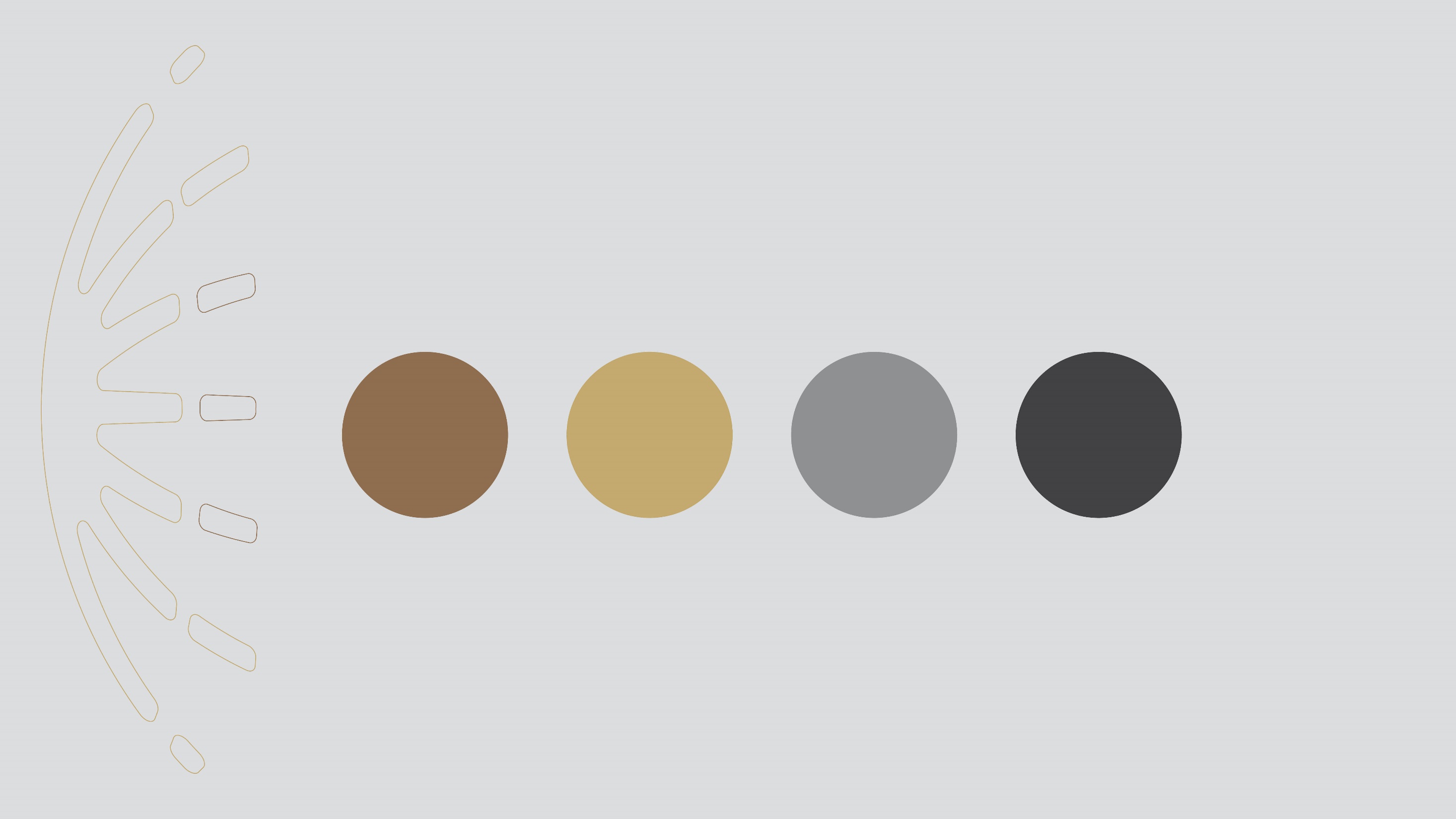 Honesty
Stable
Extravagance
Wisdom
ProfessionalismFormality
Power
Sophistication
[Speaker Notes: We looked at a colour palette that resonated with the brand:
Copper that implies honesty and stability
Gold that implies wisdom
Silver that infers professionalism and 
Black that reinforces power and sophistication.]
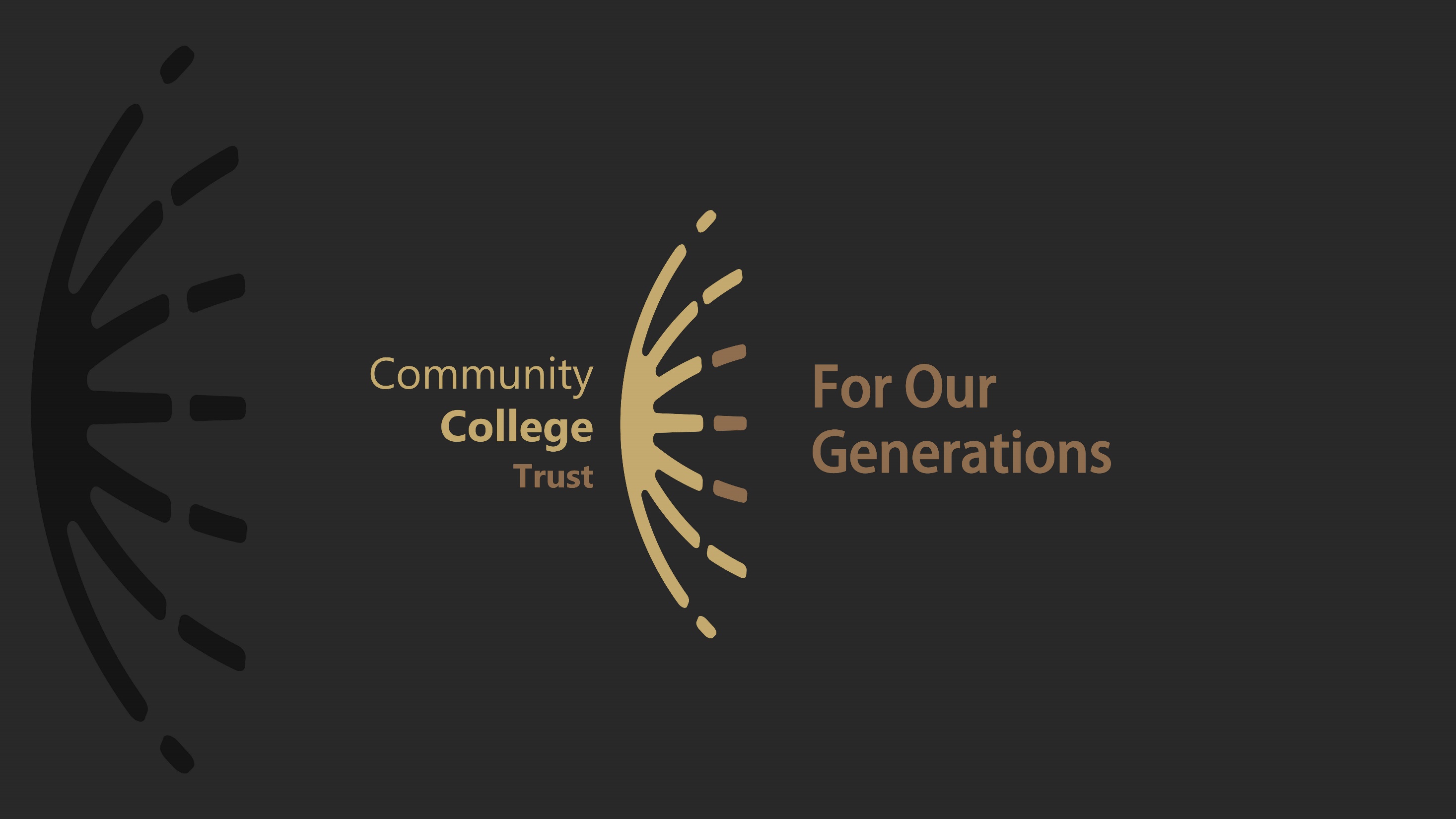 [Speaker Notes: We put this together to come up with the first proposal.]
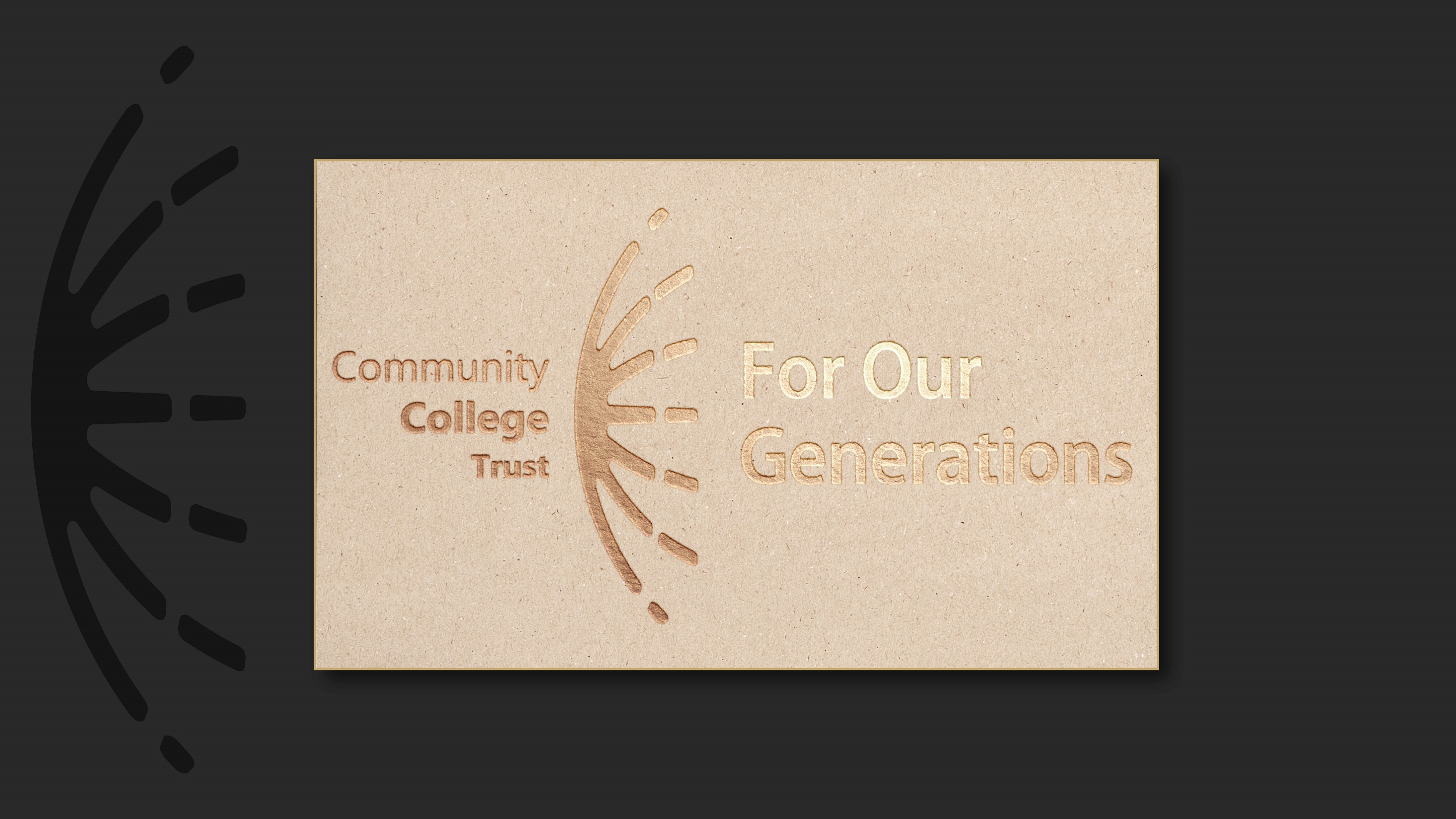 [Speaker Notes: And then we started to look at how this would work across various formats….

On a brochure]
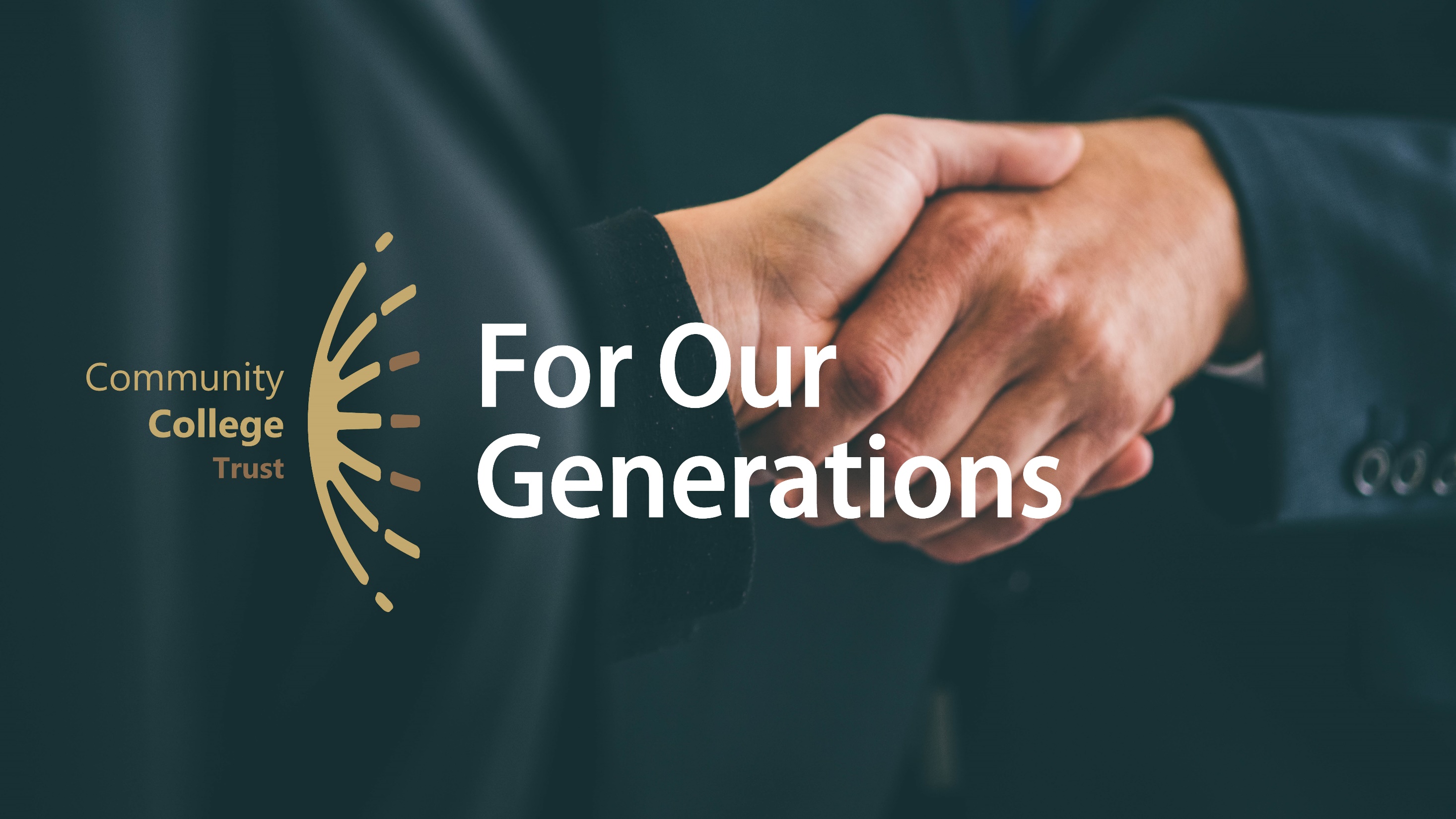 [Speaker Notes: On a poster….]
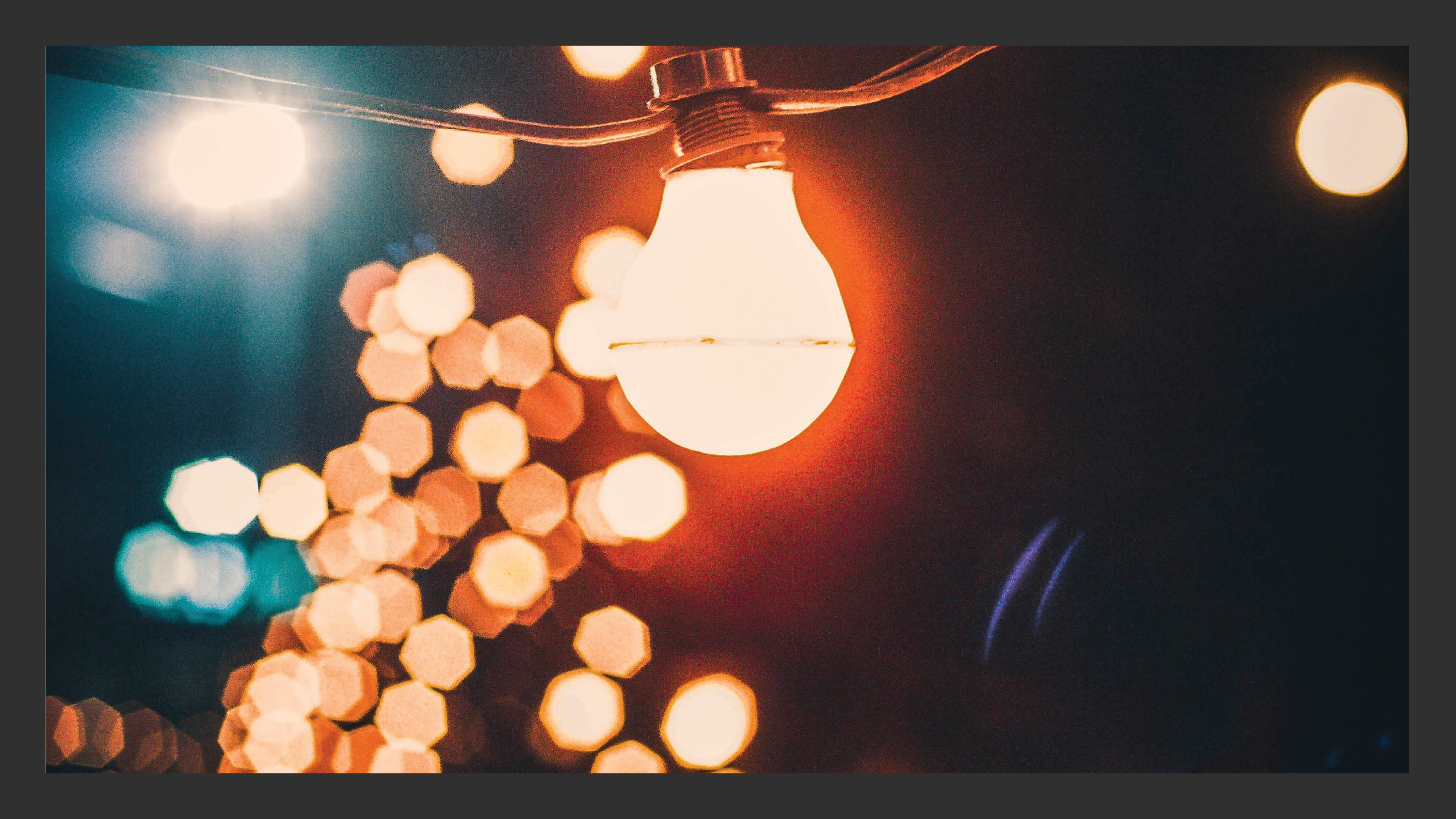 The conversation continued
[Speaker Notes: We shared the first iteration in Oklahoma and the feedback included:
For our Generations doesn’t reflect the shared values of the members.  It needs to be more personal and it needs to be aspirational.]
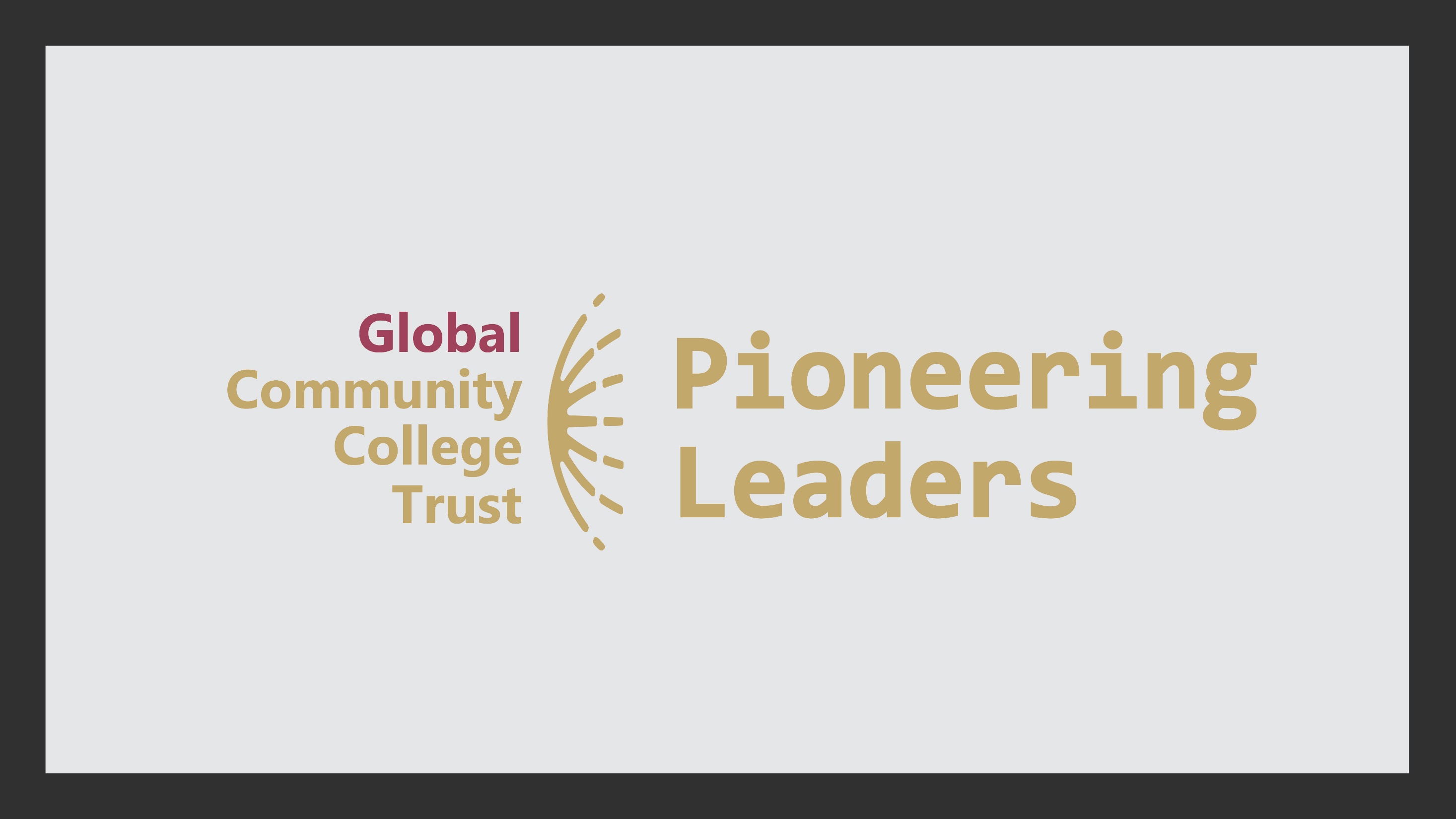 [Speaker Notes: We shared the first iteration in Oklahoma and the feedback included:
For our Generations doesn’t reflect the shared values of the members.  It needs to be more personal and it needs to be aspirational.]
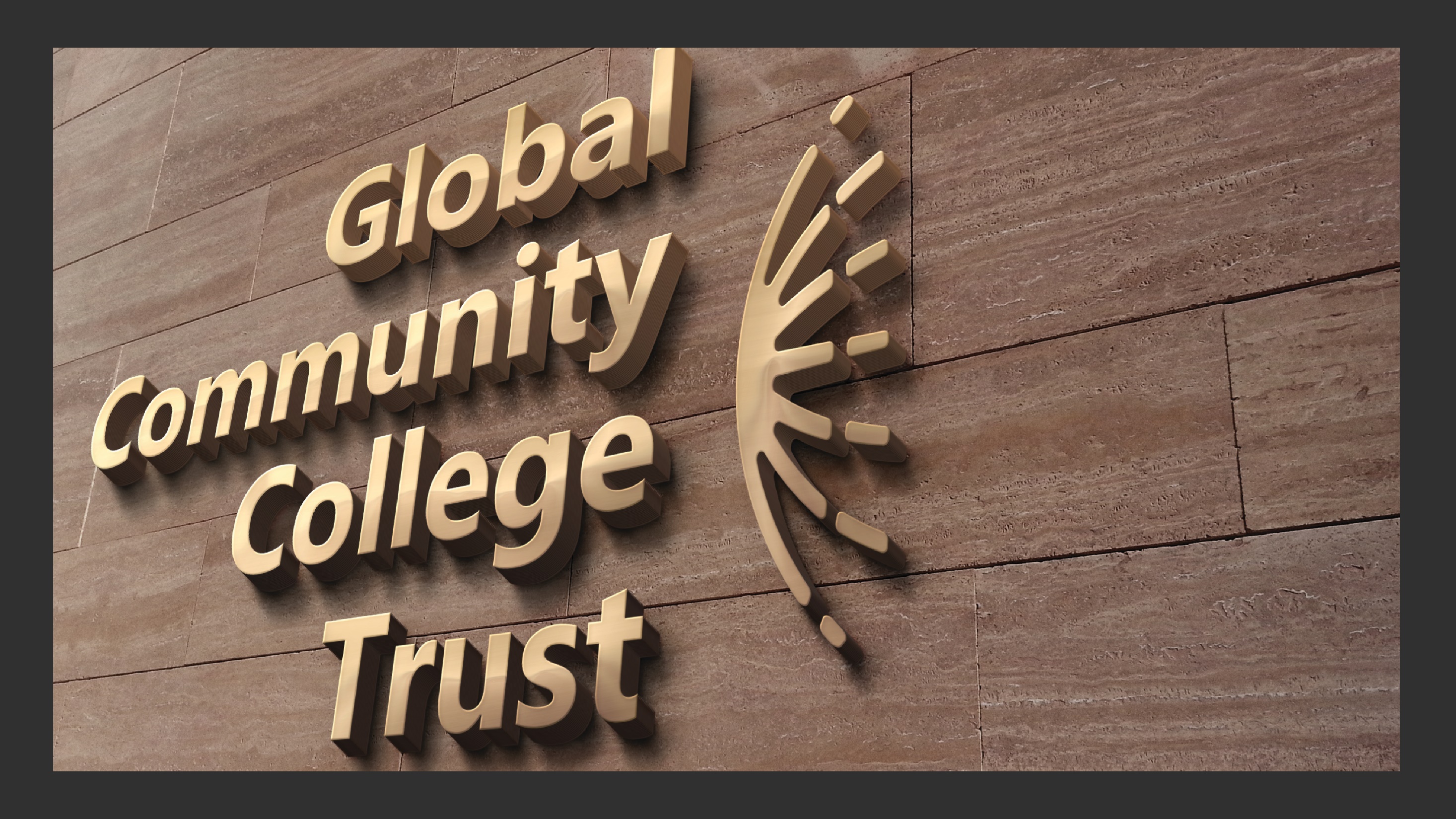 [Speaker Notes: Community College and Trust in the name is very important but, we need reference to the Global nature of the membership.]
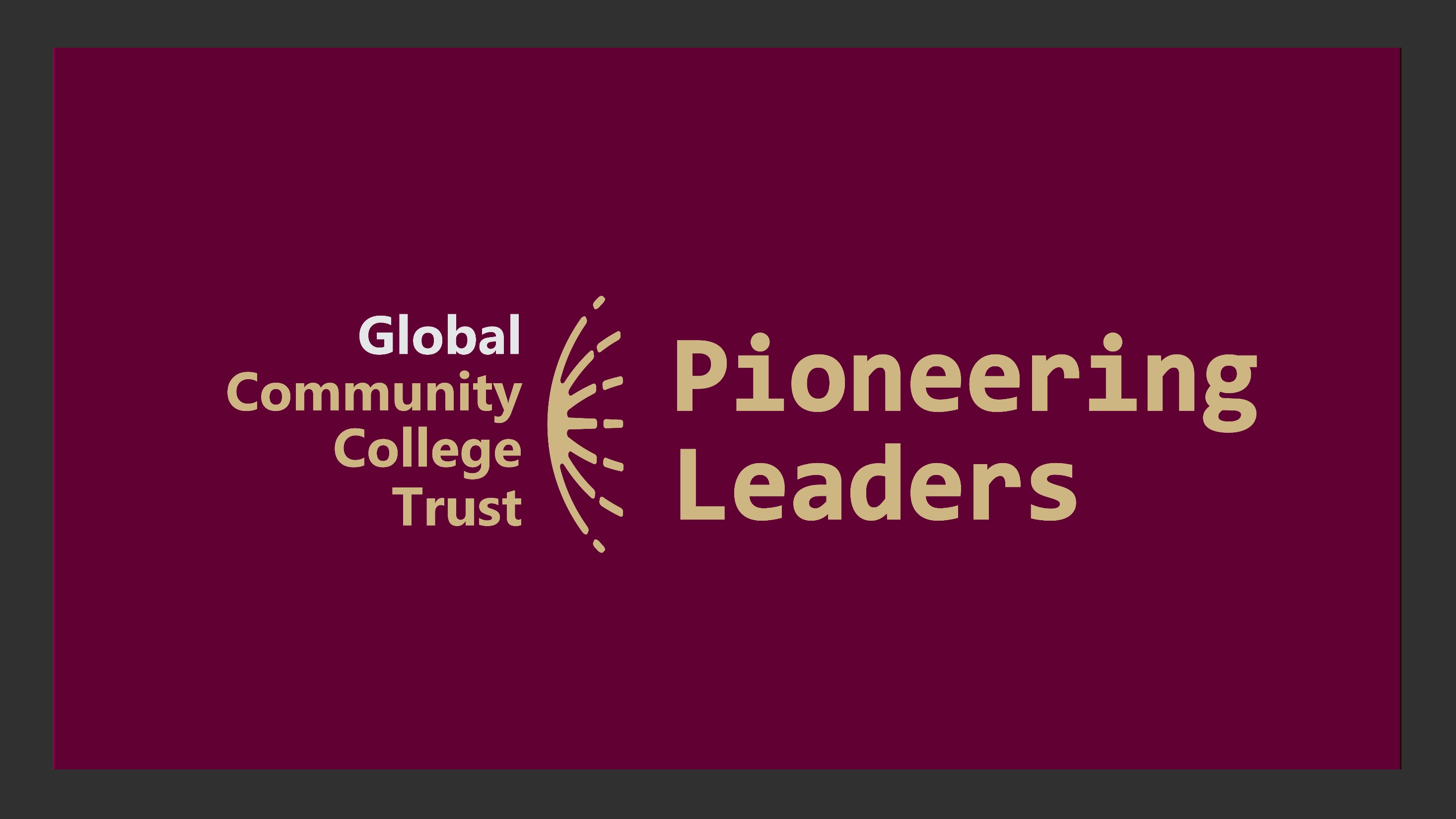 [Speaker Notes: The black colour way was too corporate but we still needed a colour that reflects the gravitas and heritage of the organization.]
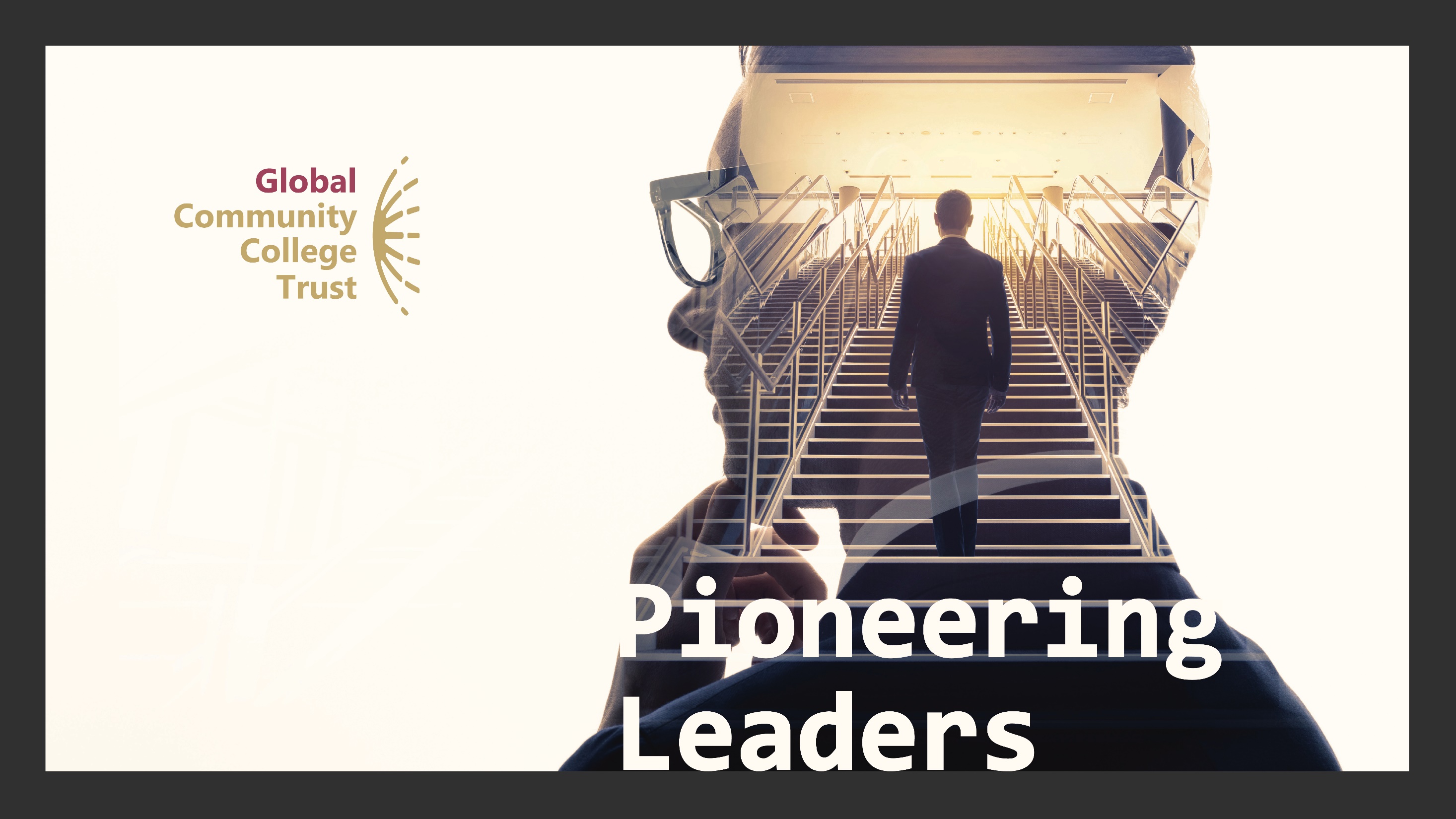 [Speaker Notes: Tested the concept to see how it work across campaigns and how it would translate across materials.]
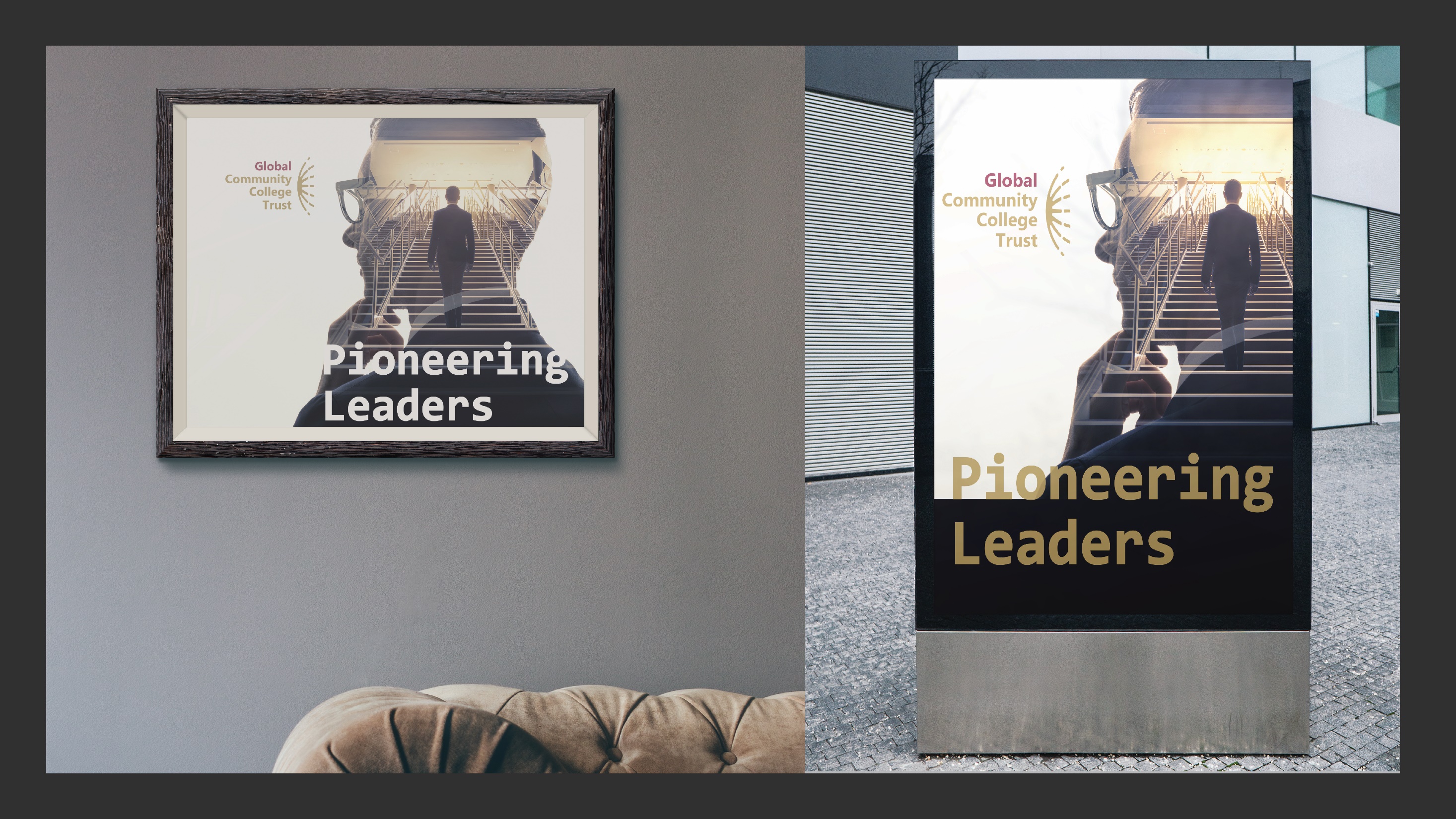 [Speaker Notes: Outdoor advertising]
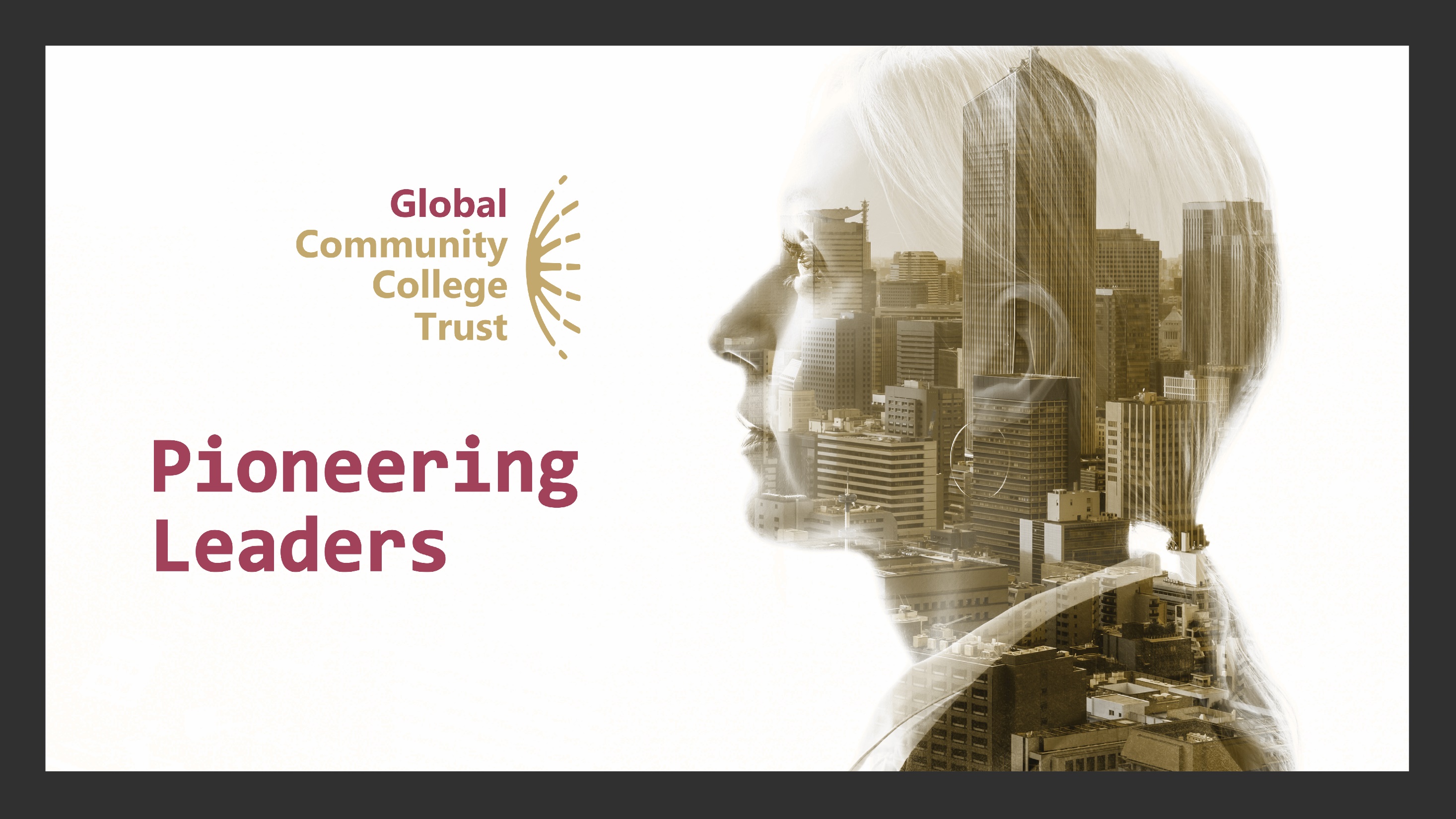 [Speaker Notes: Building the urban landscape into the creative]
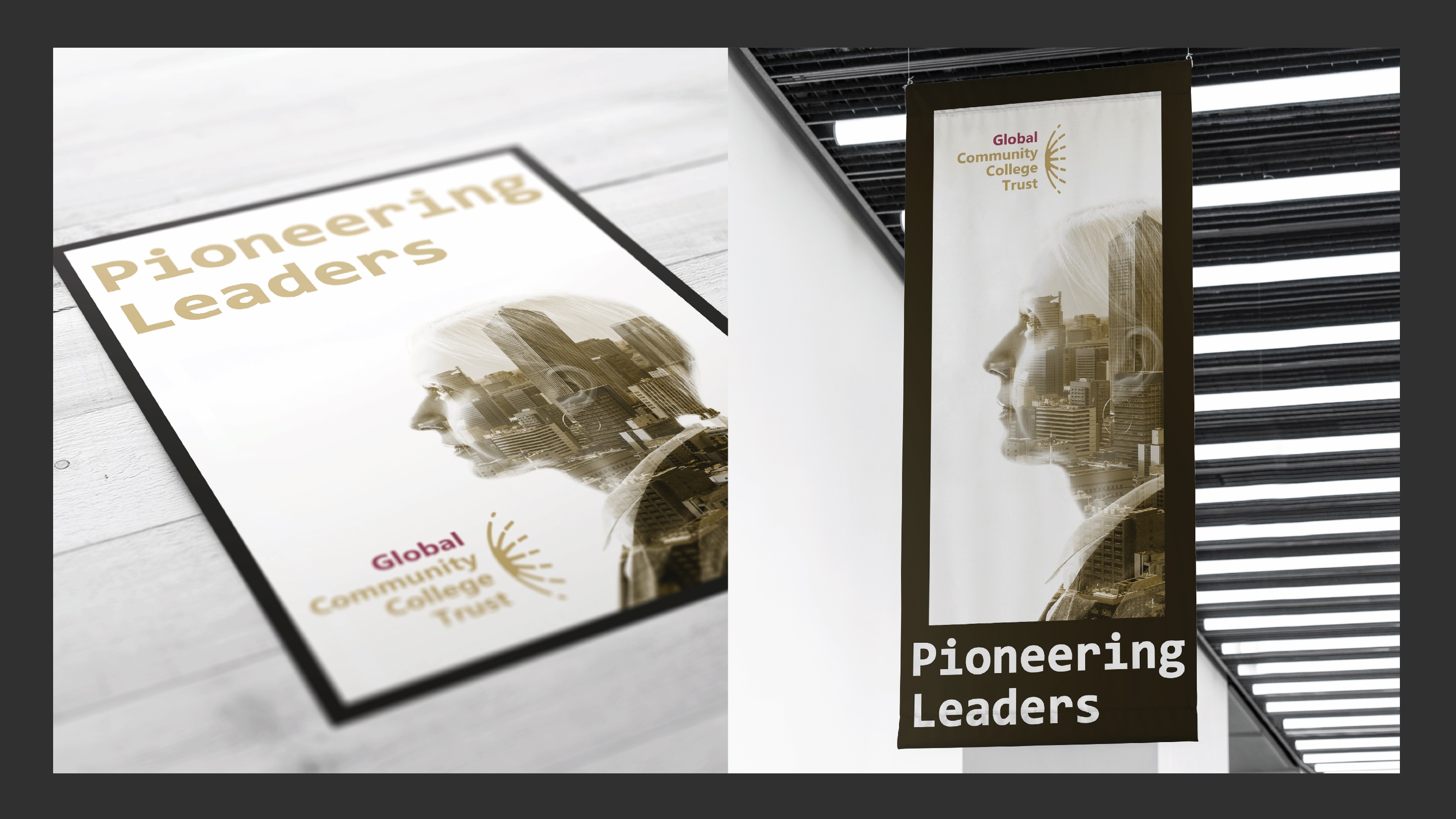 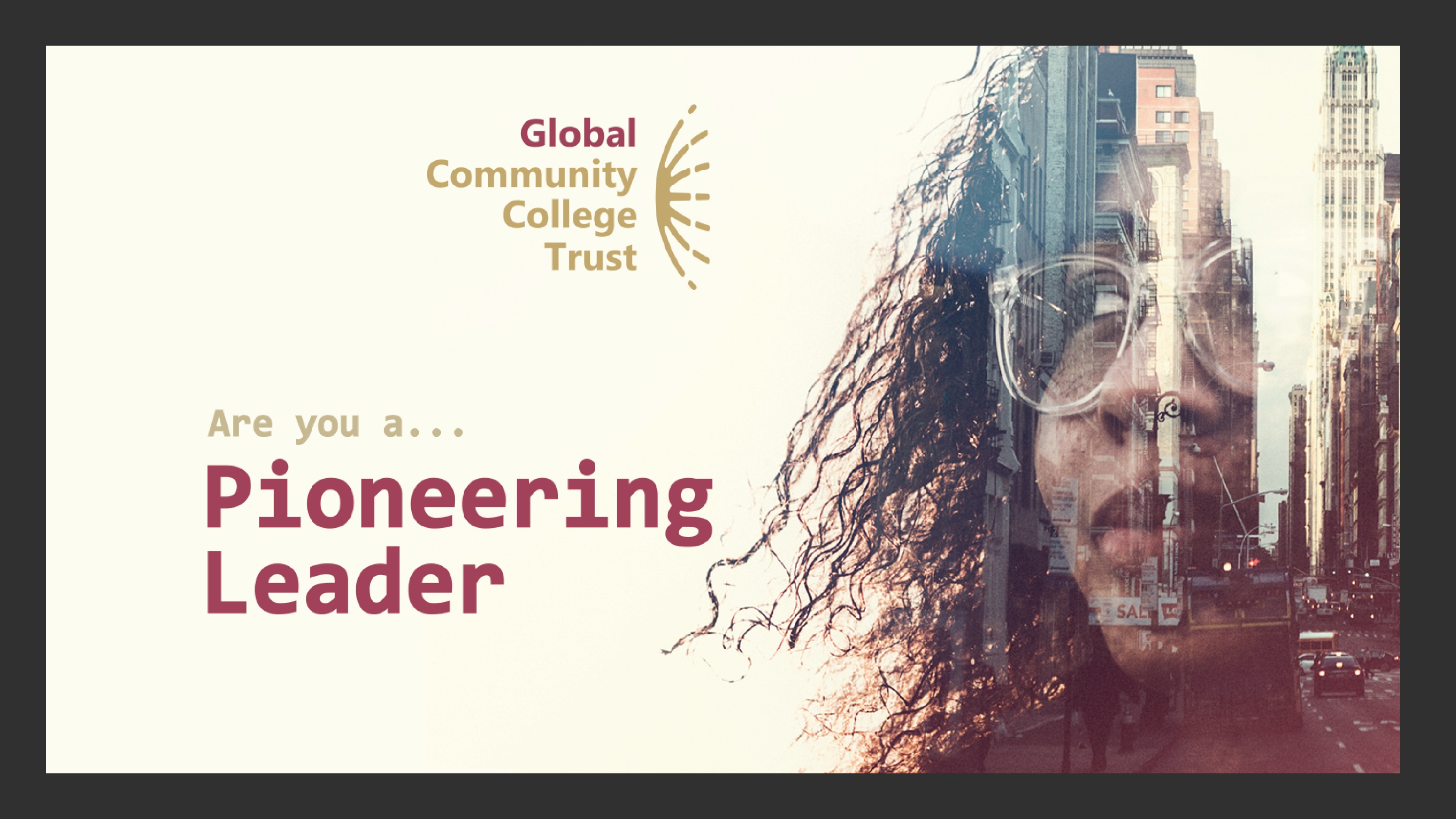 [Speaker Notes: Examples of a potential membership recruitment campaigns]
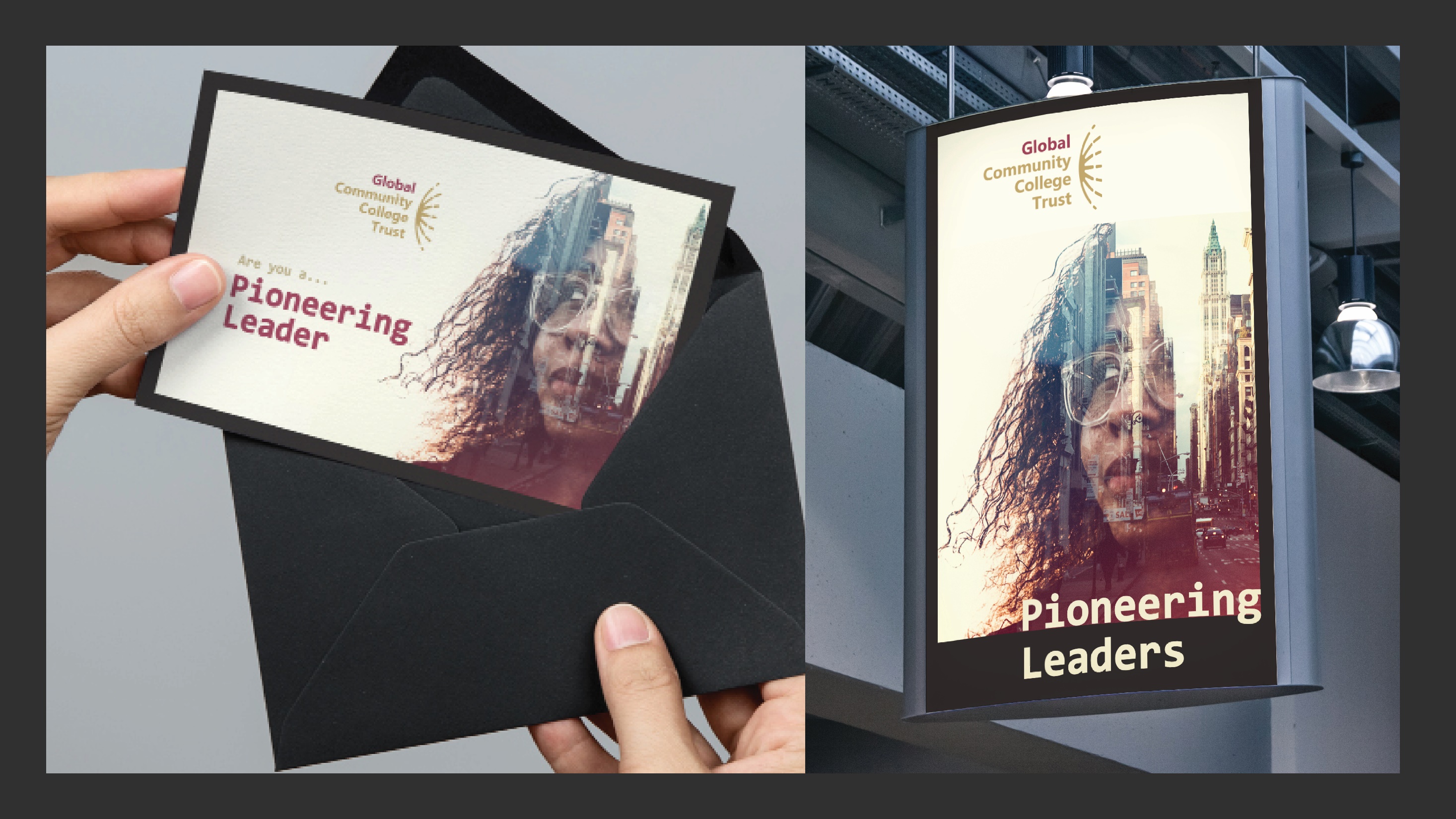 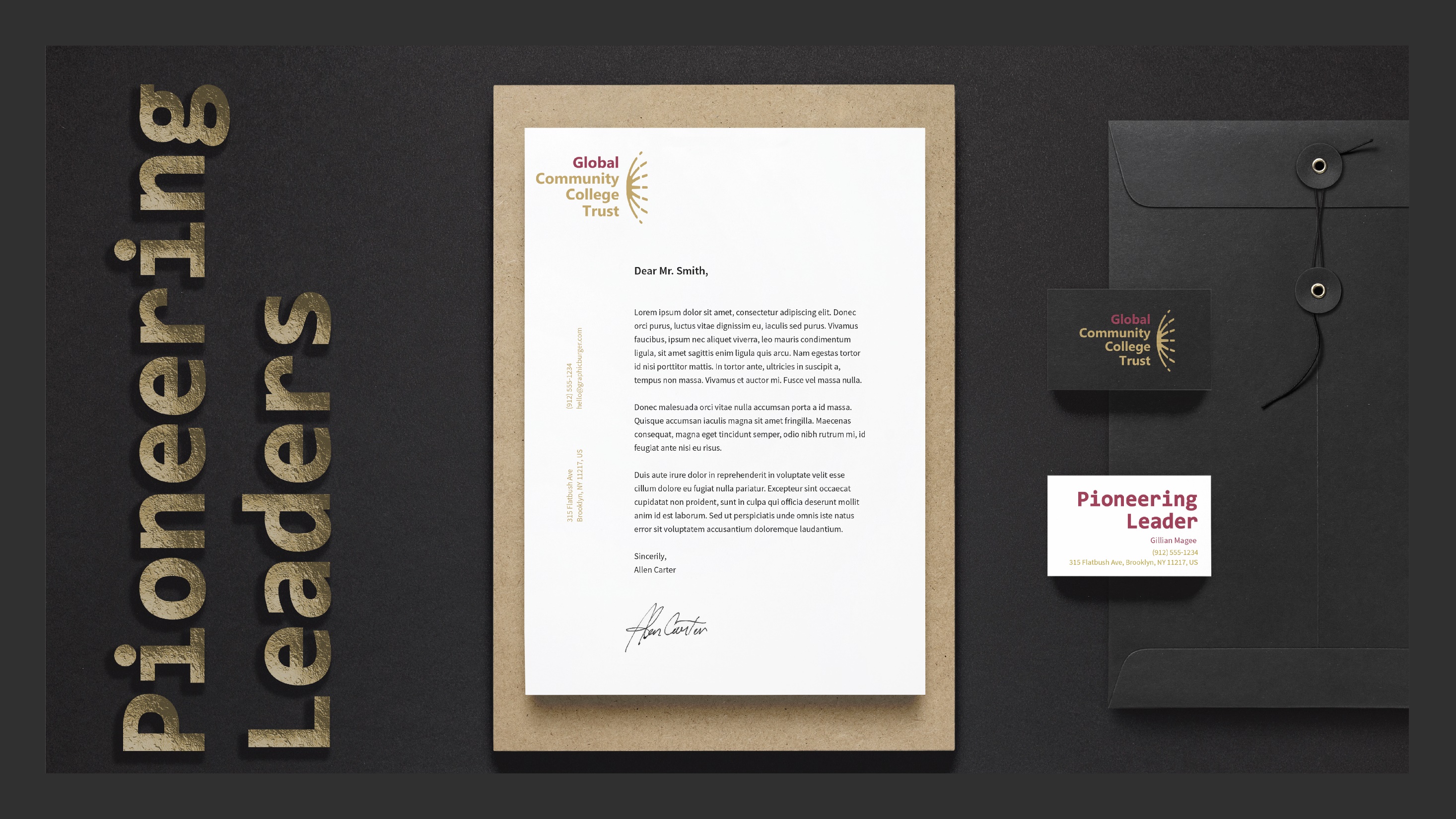 [Speaker Notes: Examples of corporate collateral]
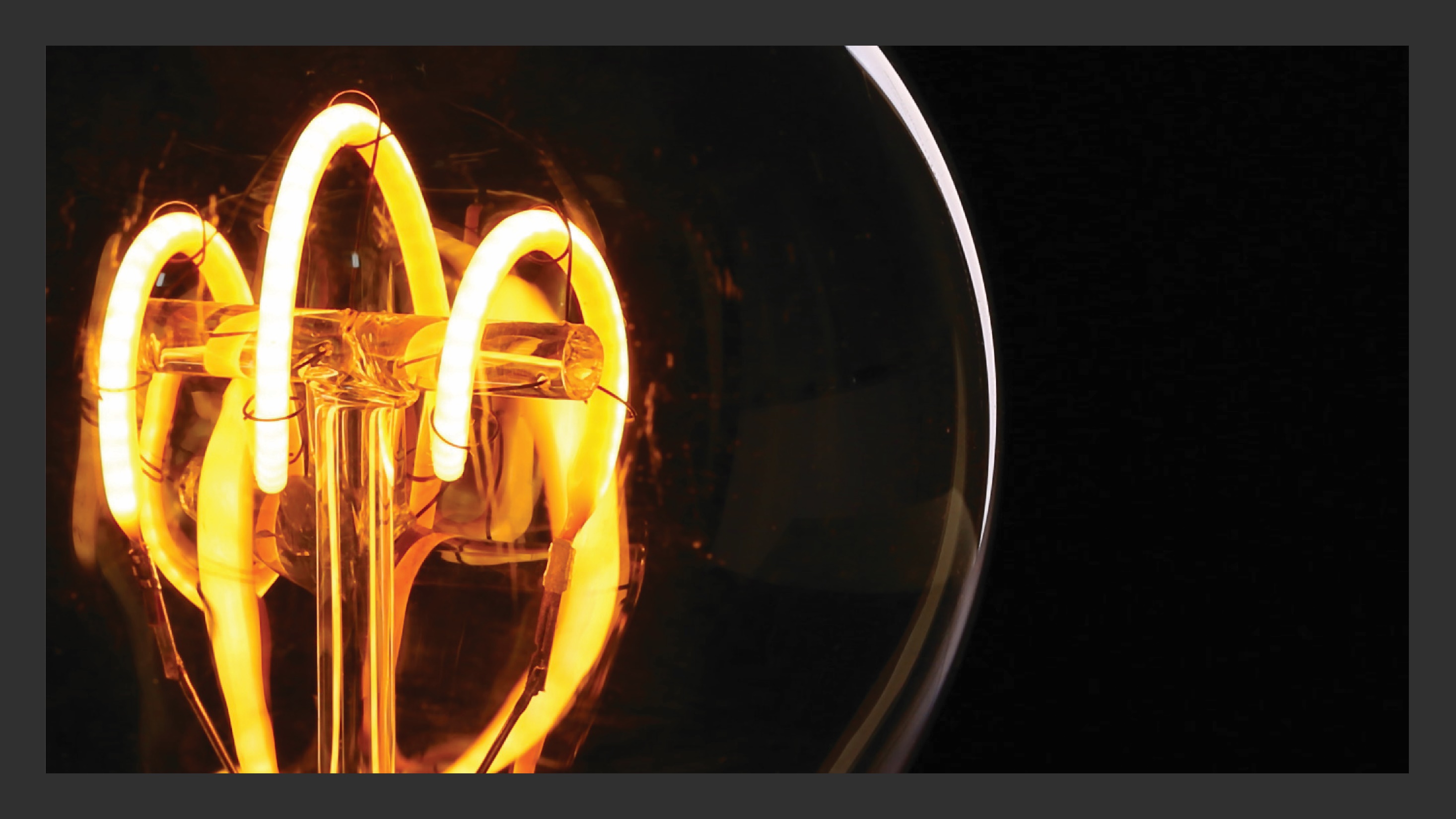 ObservationsNext steps